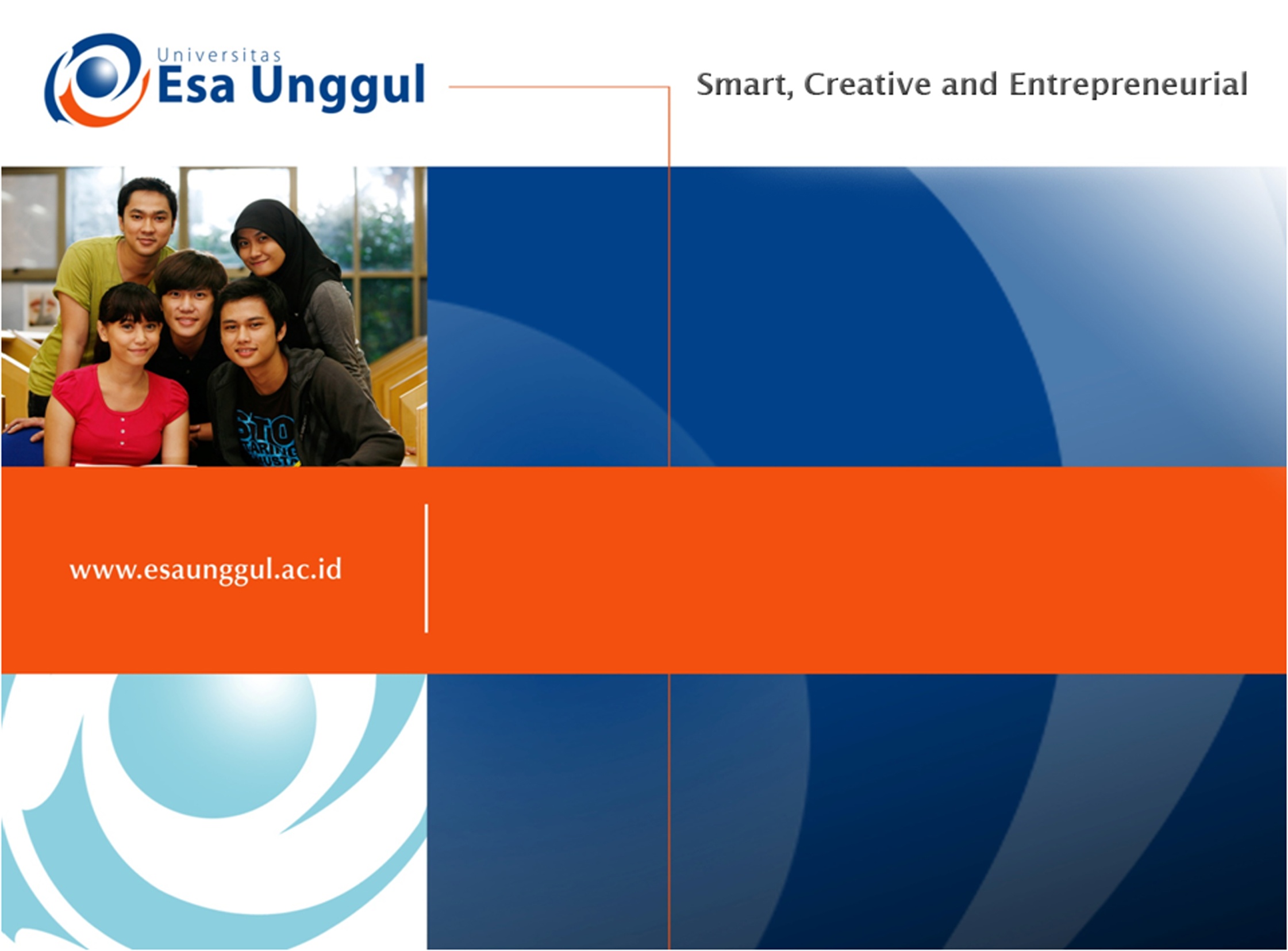 INTERMEDIATE WRITING
SESSION 10 AN OPINION ESSAY
MEIYANTI NURCHAERANI S,S.,M.HUM
PENDIDIKAN BAHASA INGGRIS
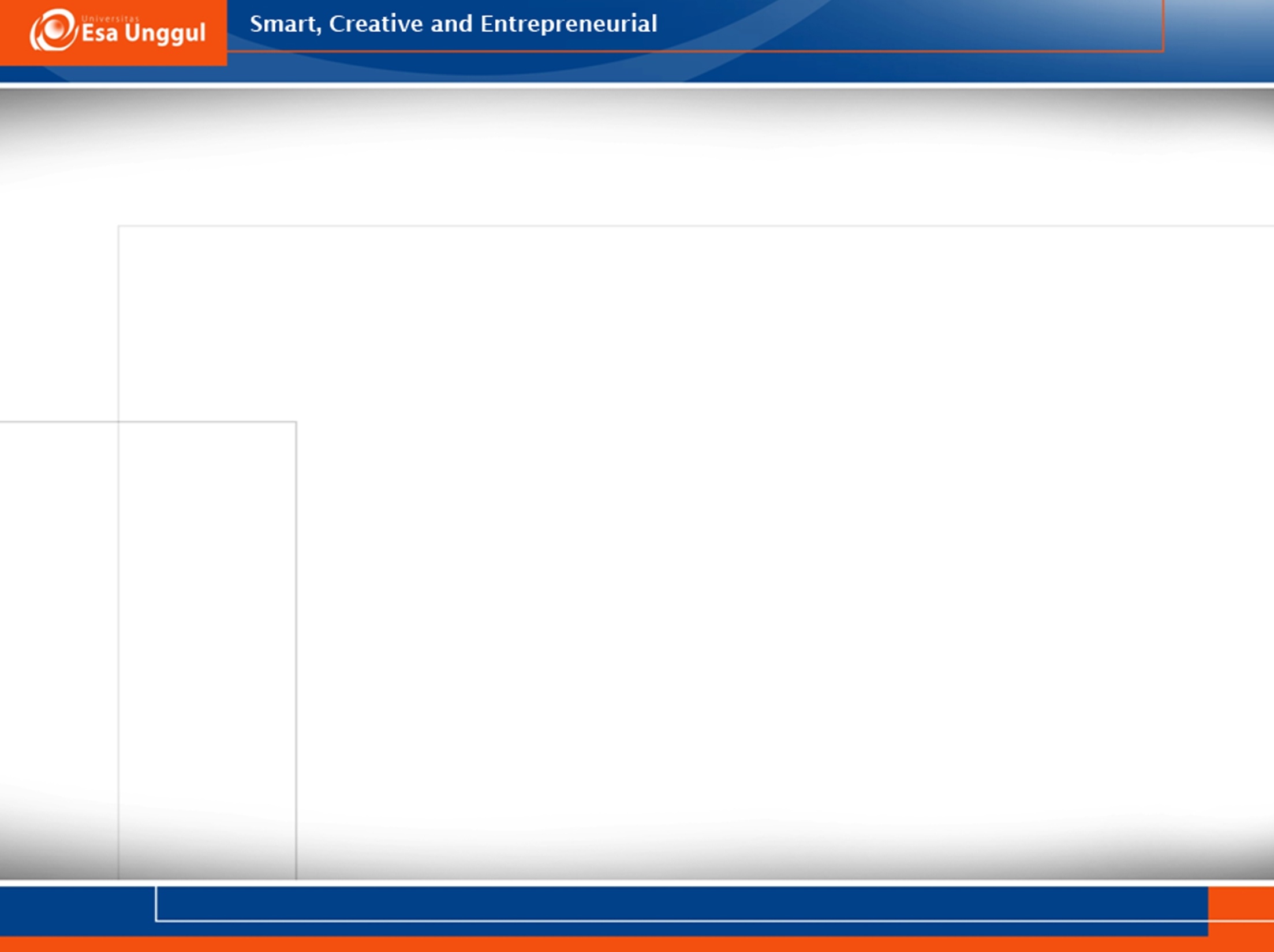 KEMAMPUAN AKHIR YANG DIHARAPKAN
Students’ competency to compose an opinion essay
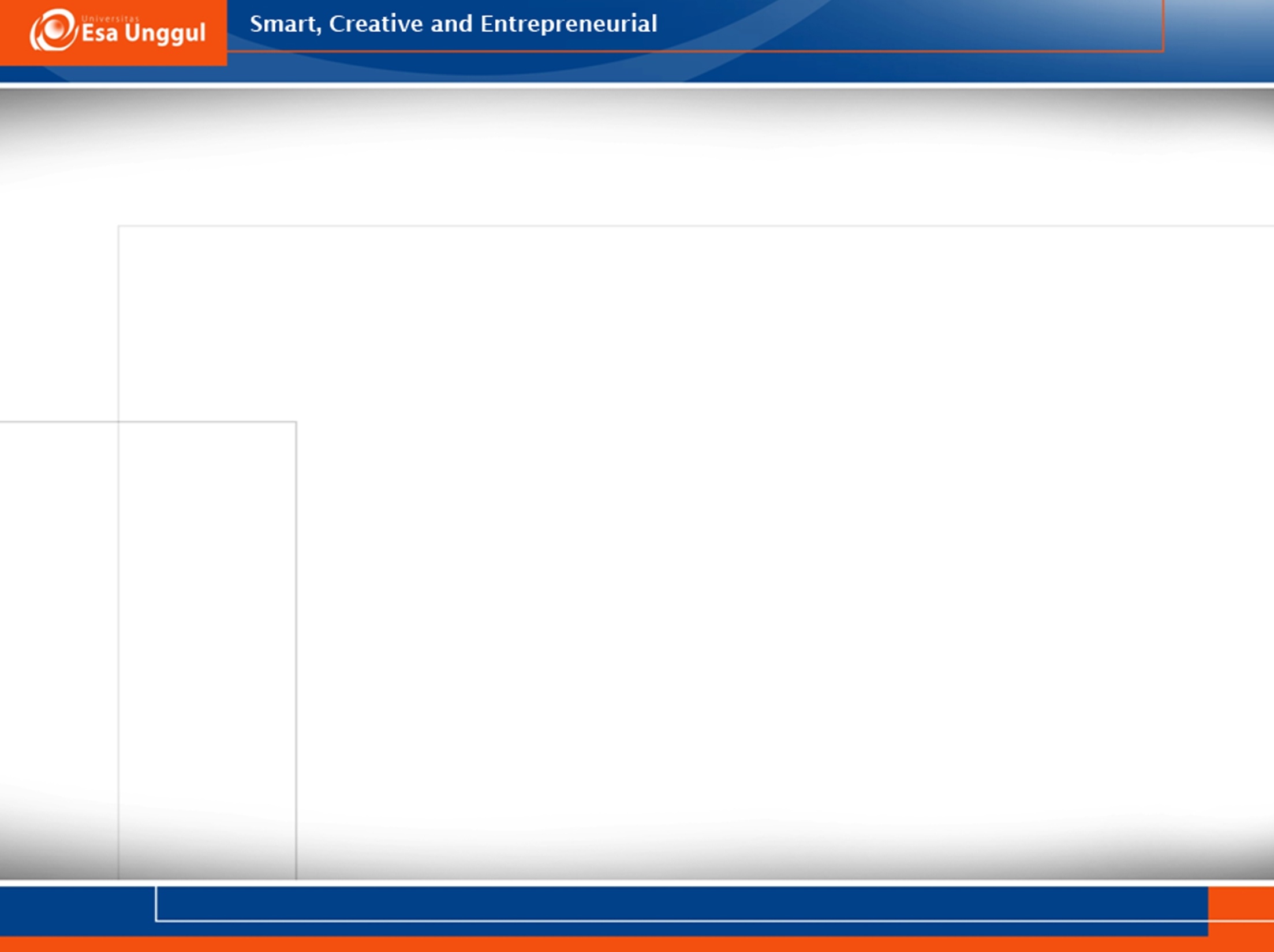 Opinion essays are discursive essays in which you present your personal opinion on a particular topic. Your opinion must be stated clearly and supported by justifications. You should also present the opposing viewpoint(s) in a separate paragraph.
An opinion essay should consist of:
a) an introduction in which you introduce the subject and state your opinion clearly;
b) a main body, consisting of two or more paragraphs (each presenting a separate viewpoint supported by reasons/examples), including a paragraph giving the opposing viewpoint supported by reasons/examples; and
c) a conclusion, in which you restate your opinion using different words.
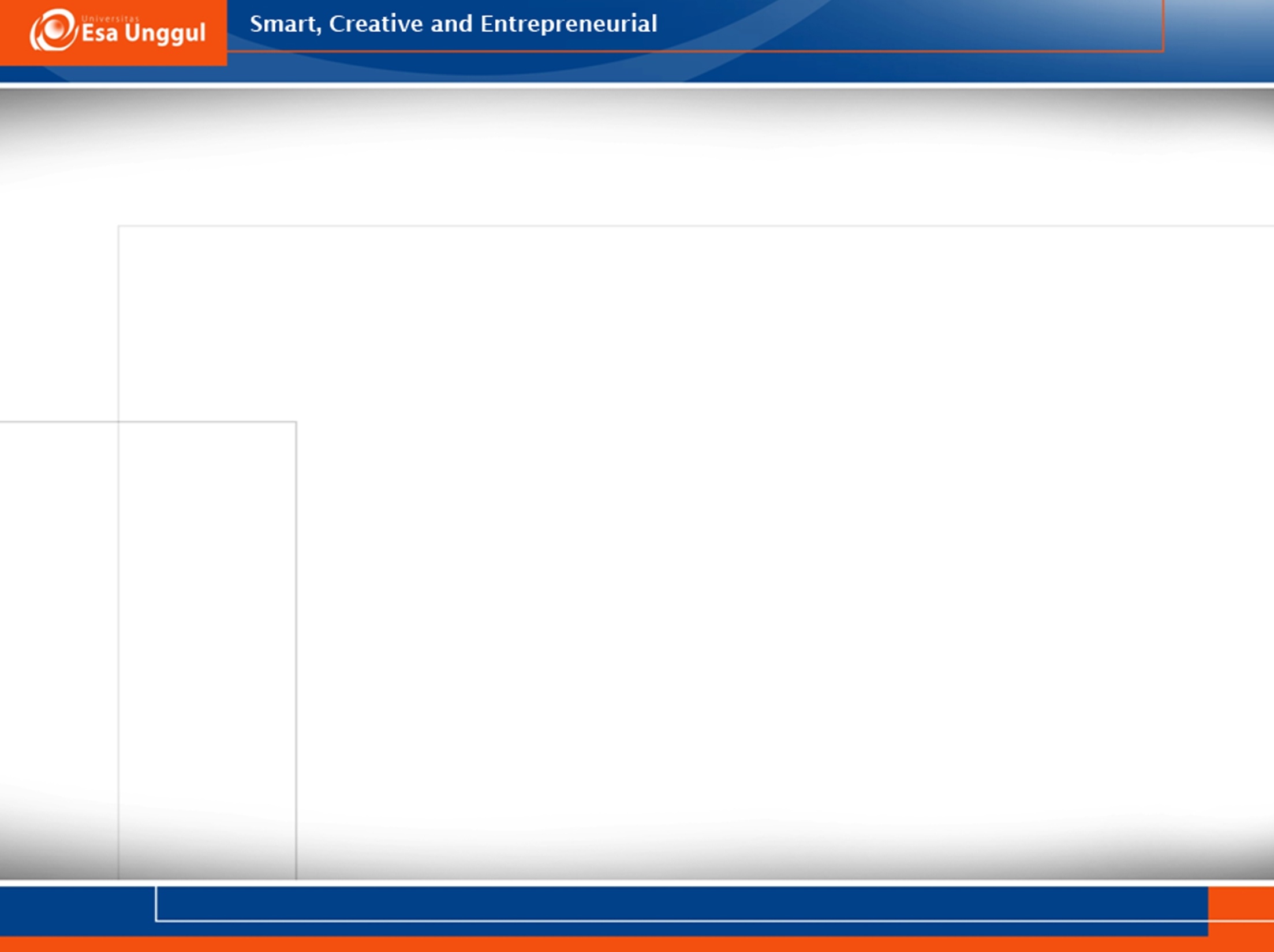 You normally use present tenses in this type of writing, and phrases such as I believe, In my opinion , I think, It seems to me that, I strongly disagree with , etc to express your opinion. You should list your viewpoints with Firstly, Furthermore, Moreover, Also, etc, and introduce the opposing viewpoint using However, On the other hand, etc.
Opinion essays are normally written in a formal style, therefore you should avoid using colloquial expressions, short forms or personal examples. You can find this type of writing in the form of an article in newspapers, magazines, etc.
English and Maths are more important subjects than Art and Music
Isn't it unfortunate that in today's society there are so many people who cannot read, write or even do arithmetic? I strongly believe that, although subjects such as Art and Music are important, English and Maths are the most fundamental part of our education.
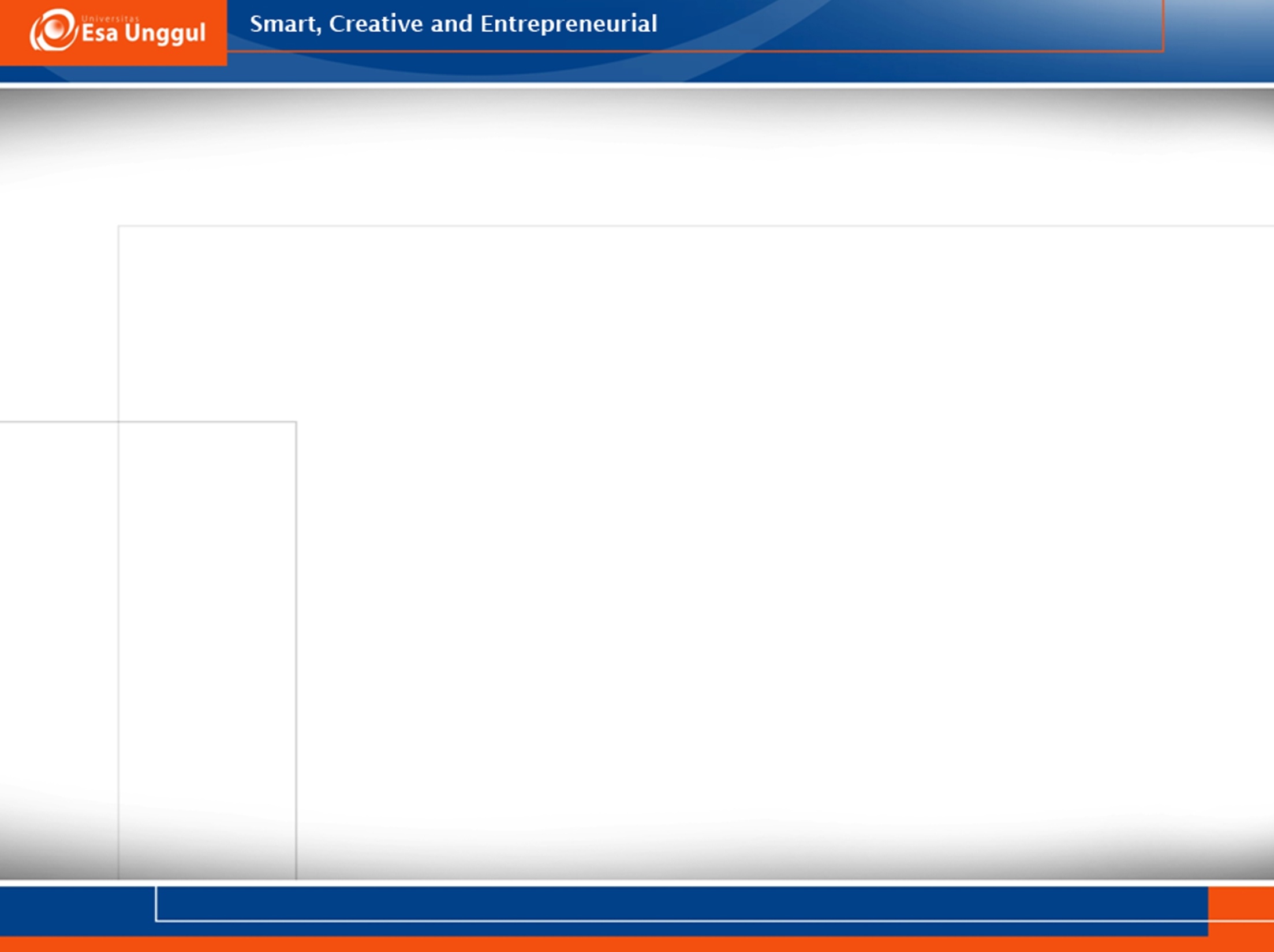 In the first place, when you know how to read, write and do simple calculations, you have the tools required in order to deal with everyday matters. For example, being able to read and write can help you communicate and express yourself dearly. Moreover, you need basic maths for such daily chores as doing your shopping, paying your bills and managing your money.
Furthermore, it is essential to have a good knowledge of English and Maths in order to find even the simplest job. Reading, writing and mathematical skills are the minimum requirements that most employers demand.
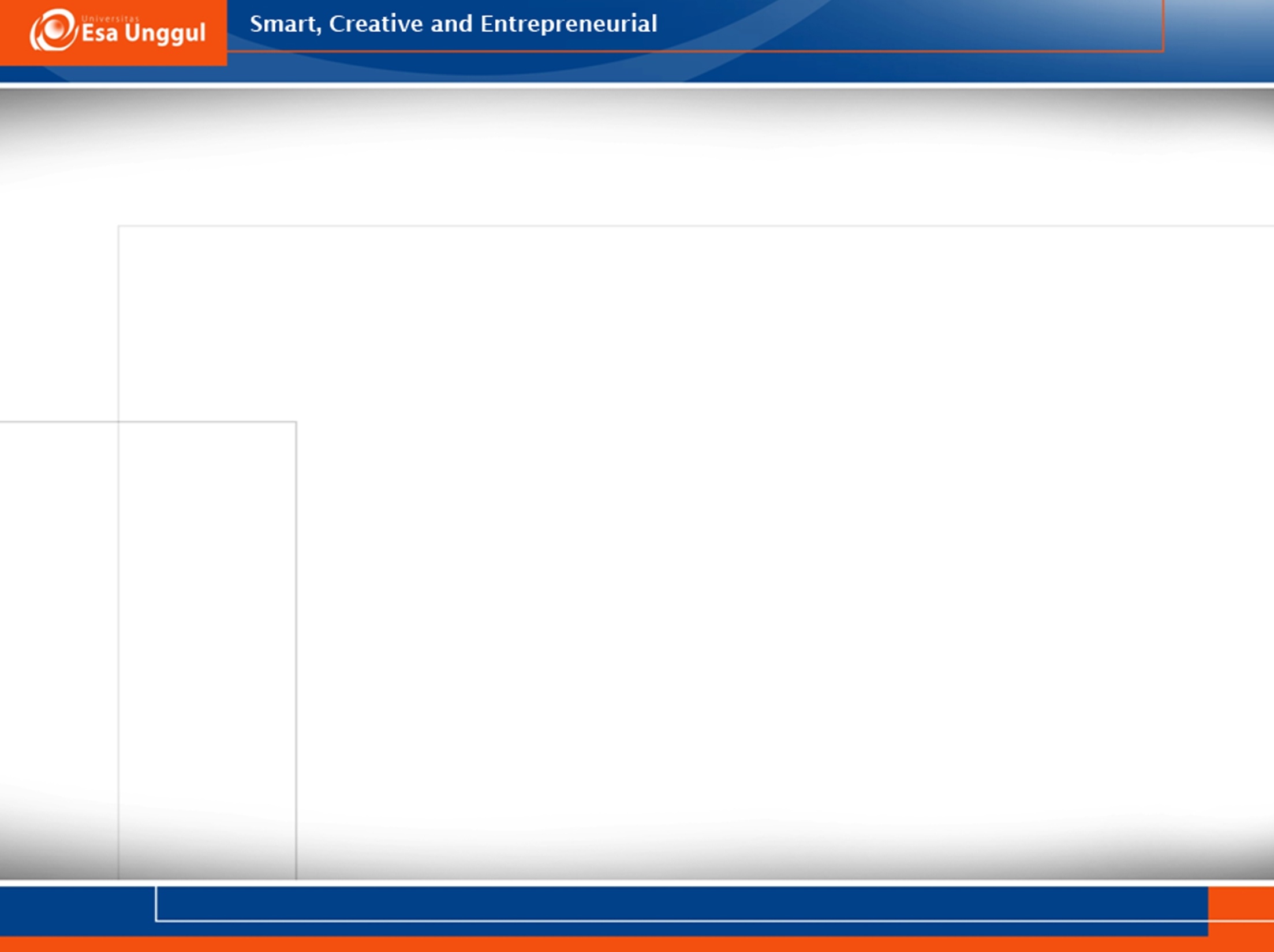 On the other hand, it can be argued that Art and Music are just as significant as English and Maths. For instance, learning how to draw or play an instrument can introduce a child to a whole new world. In addition to this, subjects such as Art and Music can provide children with a well­rounded education rather than just basic skills.
All things considered, though, it seems to me that English and Maths are vital subjects. Without learning to read, write or do arithmetic, people may have difficulties coping with even the simplest tasks in daily life.
 
 
SOURCE: 109_Opinion essay, 4RMG.doc
 
SOURCE: https://www.mg.edu.rs/attachments/109_Opinion%20essay,%204RMG.doc
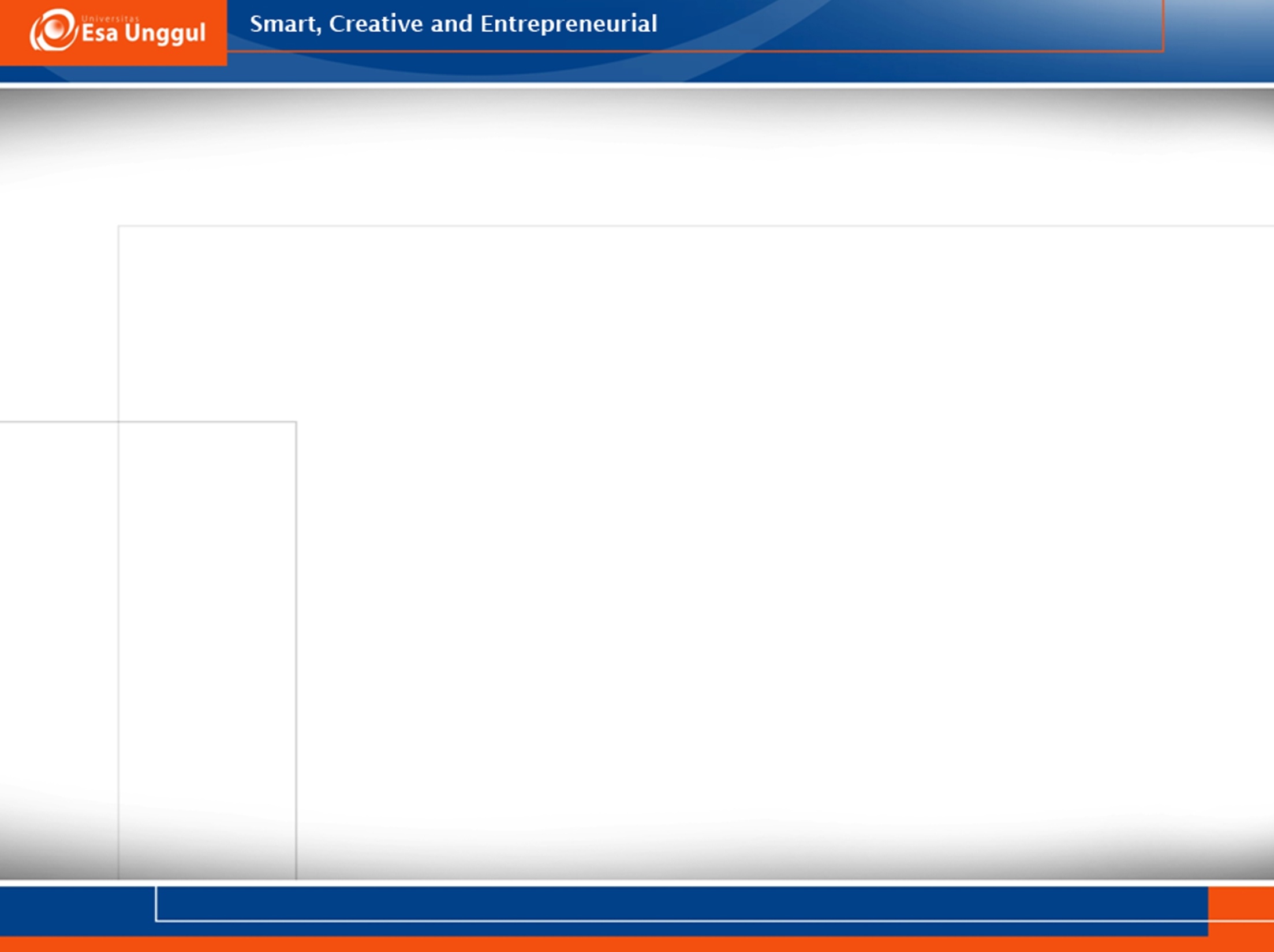 Opinion Essays (Writing Example)
Opinion Essays

An opinion essay is a formal piece of writing. It requires your opinion on a topic, which must be stated clearly, giving various viewpoints on the topic supported by reasons and/or examples. You should also include the opposing viewpoint in another paragraph.
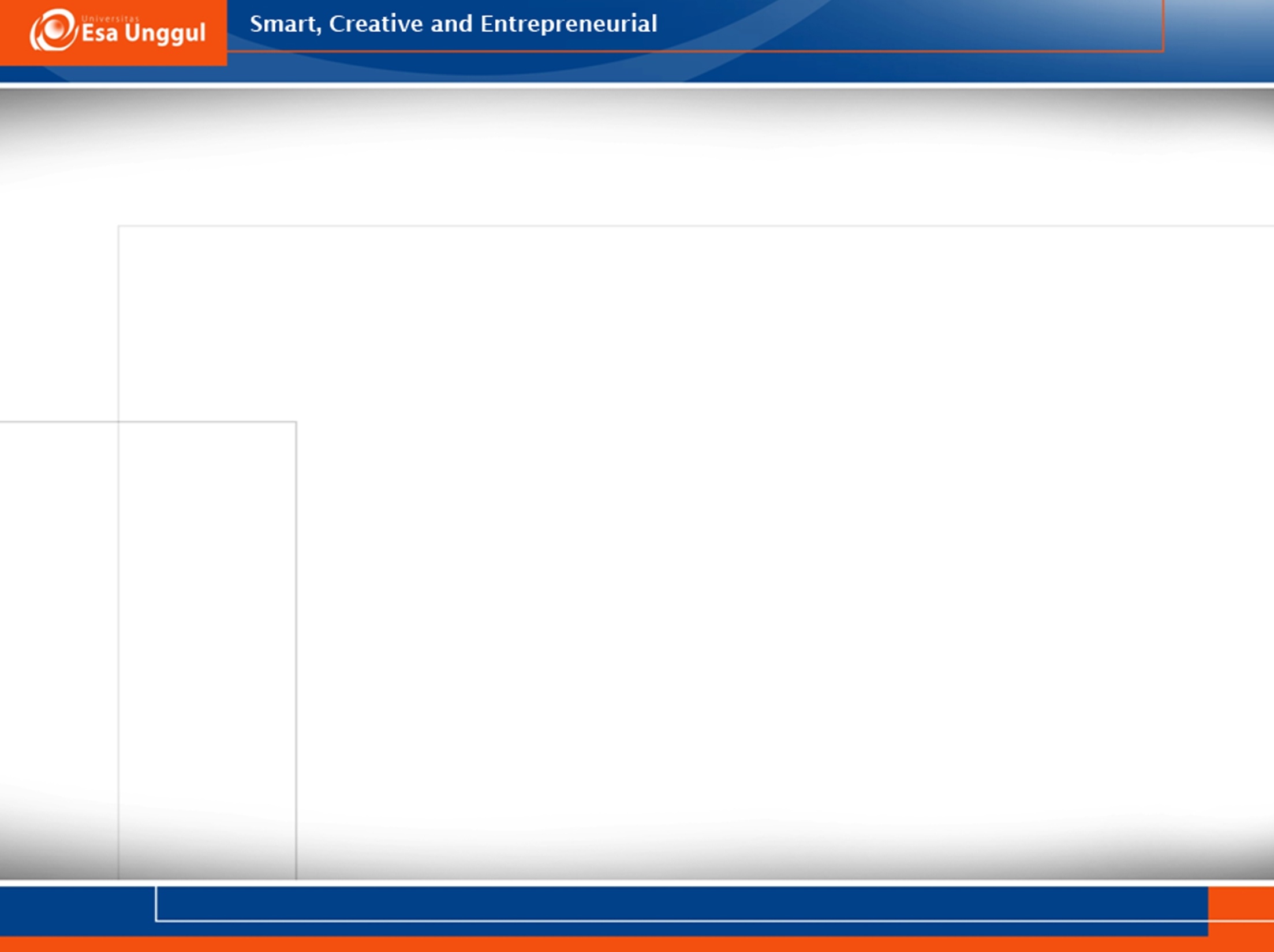 A successful opinion essay should have:

a) an introductory paragraph in which you state the topic and your opinion.
b) a main body which consists of several paragraphs, each presenting a separate viewpoint supported by reasons. You also include a paragraph presenting the opposing viewpoint and reason why you think it is an unconvincing viewpoint; and a
c) conclusion in which you restate your opinion using different words.
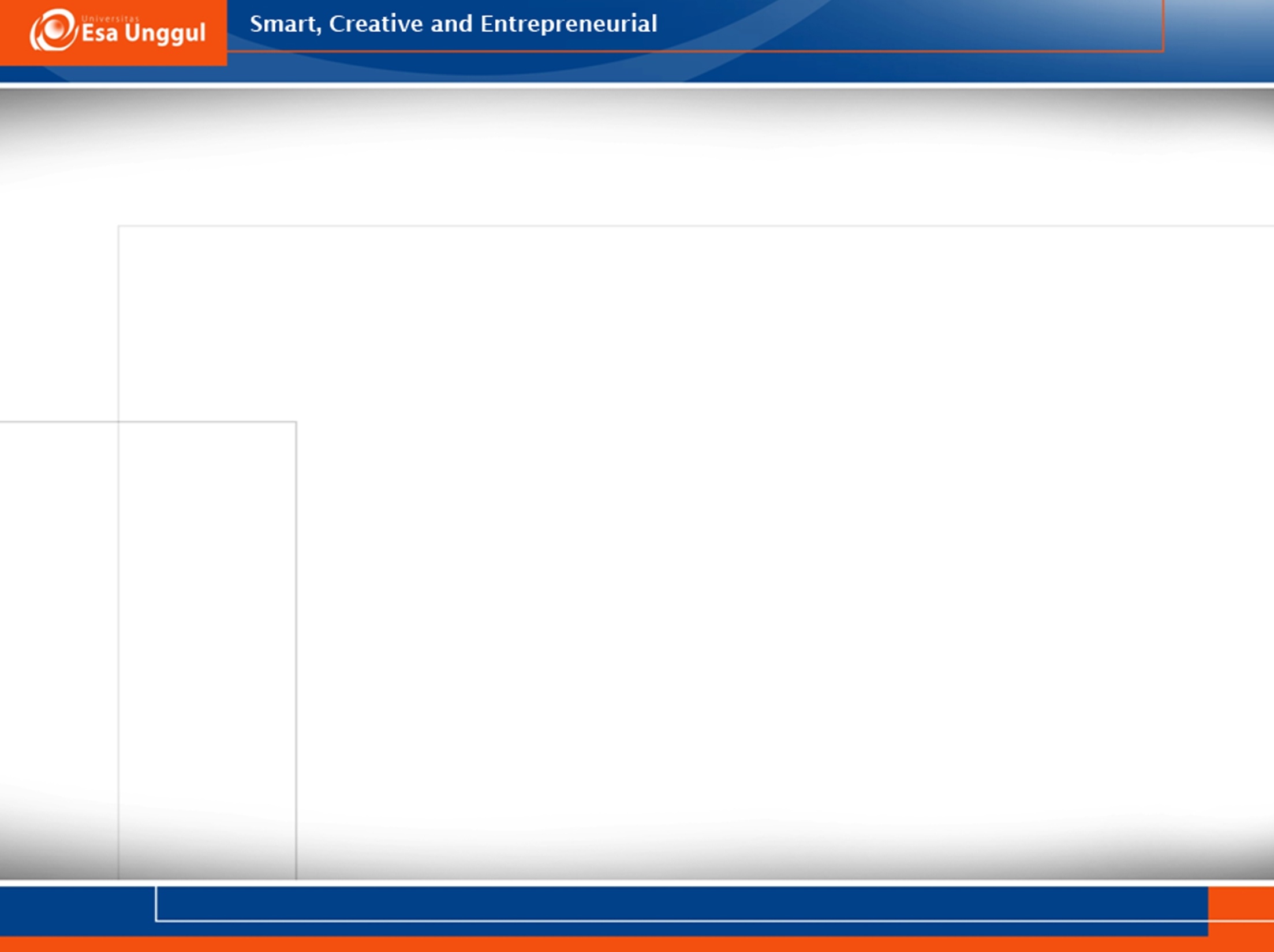 Introduction Wikipedia
Paragraph 1state the topic and your opinion clearly

Main BodyParagraph 2viewpoint 1 & reason, example
Paragraph 3viewpoint 2 & reason, example
Paragraph 4viewpoint 3 & reason/ example*
Paragraph 5opposing viewpoint & reason/example*
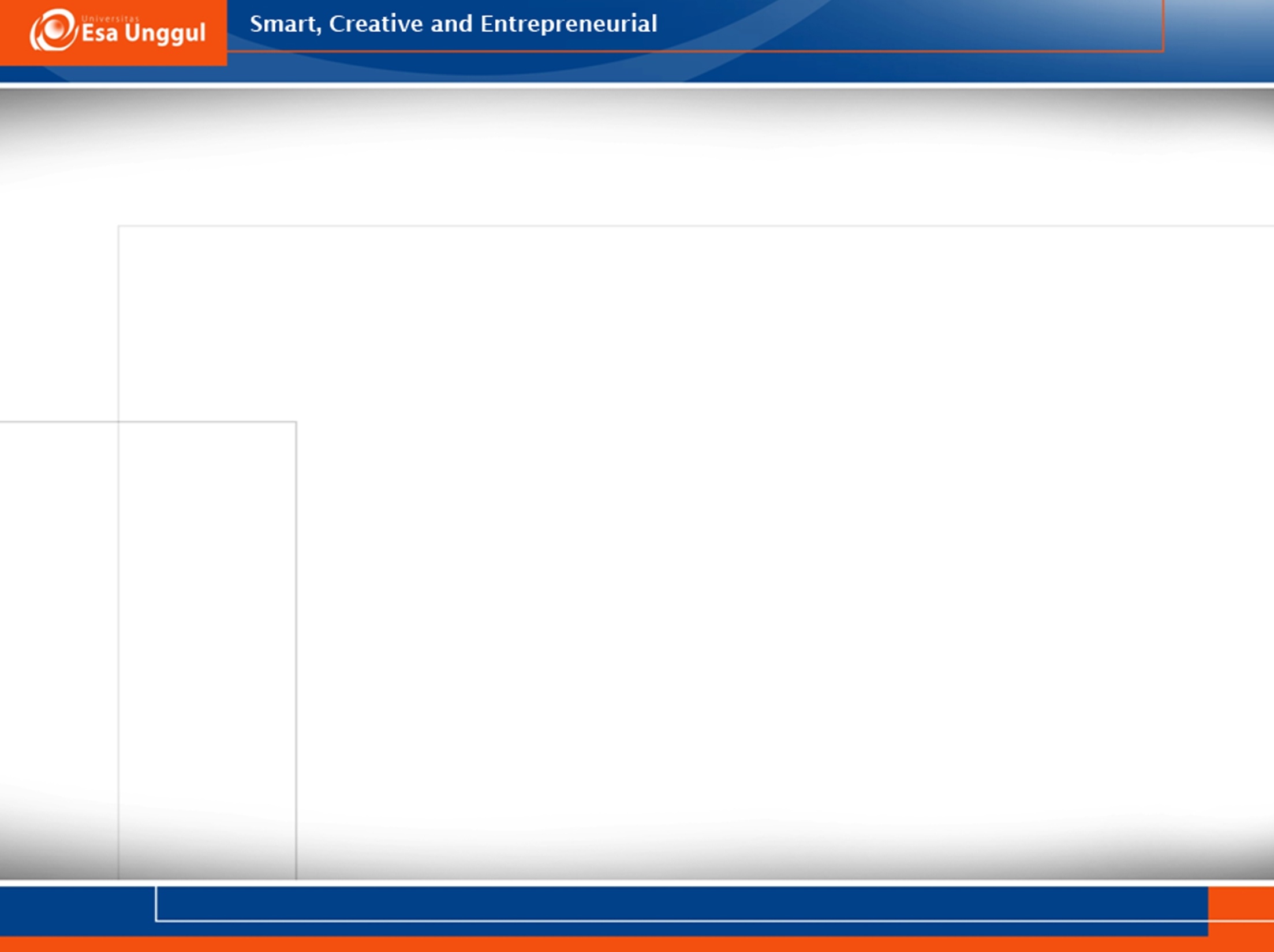 ConclusionFinal paragraphsummarise/restate opinion
You may include more viewpoints, and thus more paragraphs in the main body.
Points to consider• Decide whether you agree or disagree with the subject of the topic, then make a list of your viewpoints and reasons.• Write well-developed paragraphs, joining the sentences with appropriate linking words and phrases. Do not forget to start each paragraph with a topic sentence which summarises what the paragraph is about.• Linking words and phrases should also be used to join one paragraph with the other.
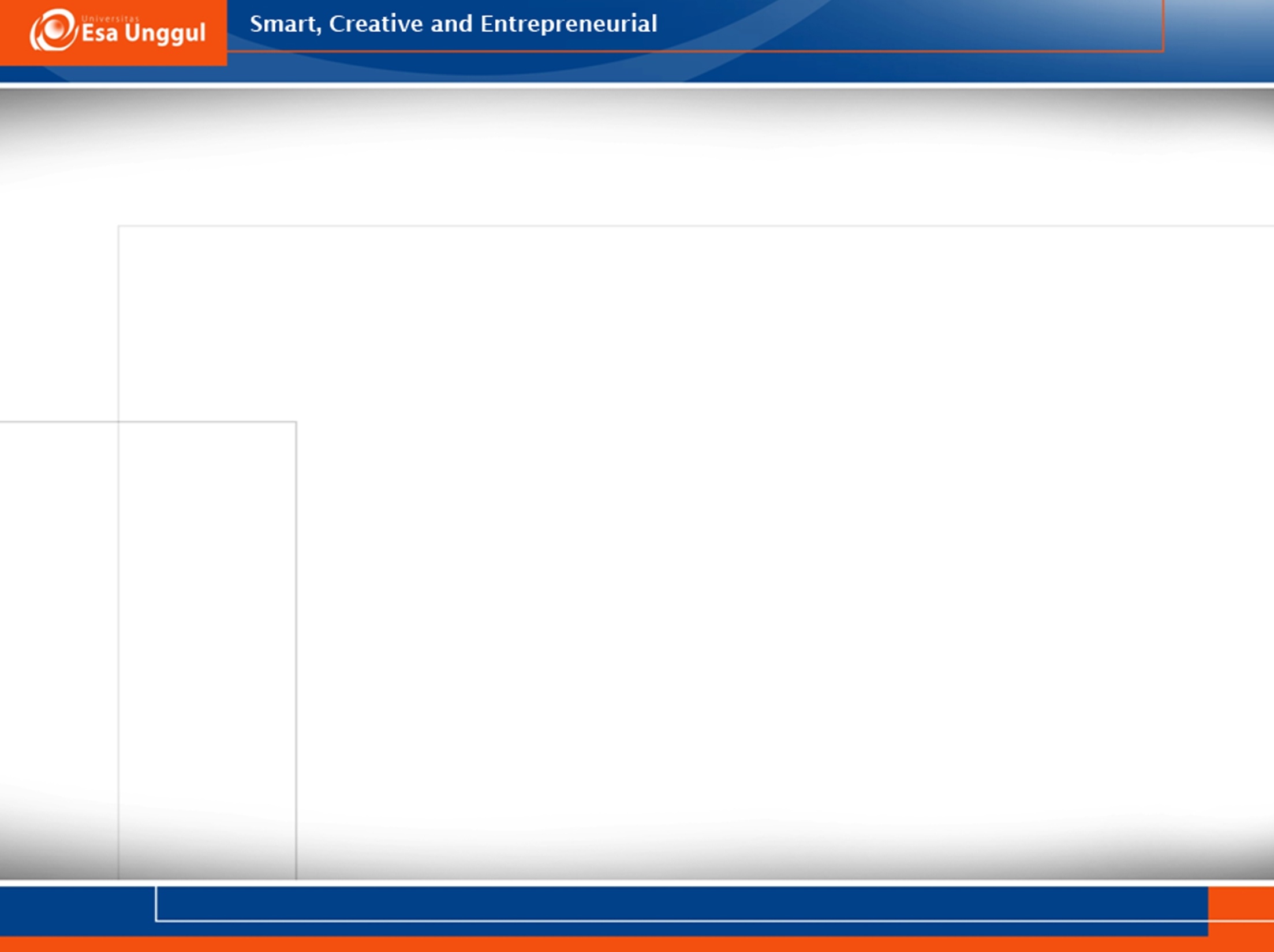 Go to Exercises
Exercises

1 Read the model below and complete the paragraph plan below, identifying the topic of each paragraph. Has the opposing viewpoint been included, and if so, in which paragraph? Then, replace the linking words or phrases in bold type with other synonymous ones.
"Although the position of women in society today has improved, there is still a great deal of sexual discrimination." Do you agree?
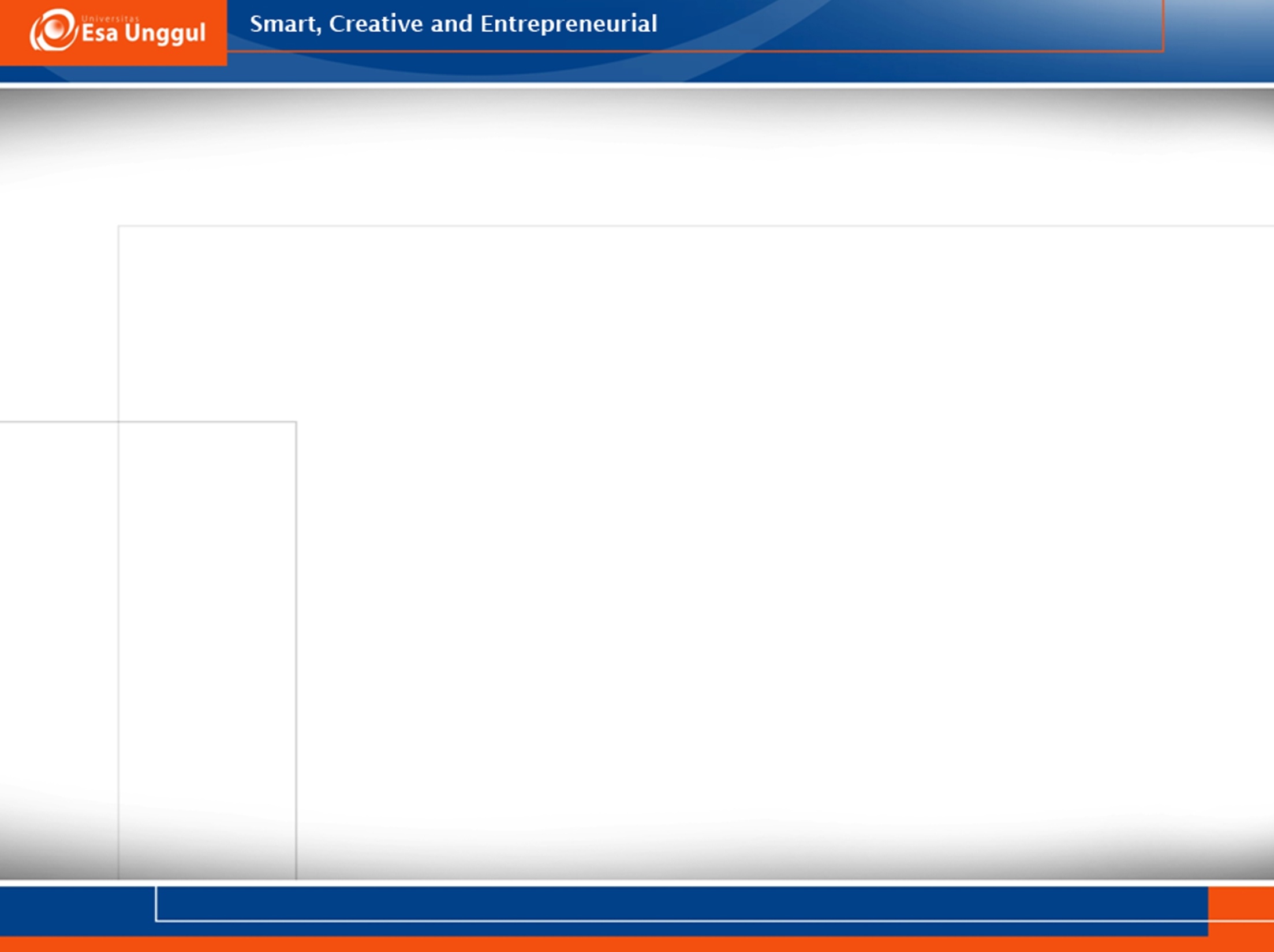 Throughout this century, the role of women within society has changed, and the majority of people feel that the change is for the better. More women work than ever before, and it is accepted in Western culture that many women now have careers. Nonetheless, in my opinion there is still a great deal of sexual discrimination against women within society, and the belief that sexual equality has been achieved is not altogether accurate.To begin with, many women find it very difficult to return to work after having children. The main reason for this is that there are rarely any provisions made for childcare in the workplace and, in these cases, women are forced to find someone to look after the children while they are at work. Obviously, this can prove to be a time-consuming and expensive process, yet it must be done if mothers are to be able to resume their careers.
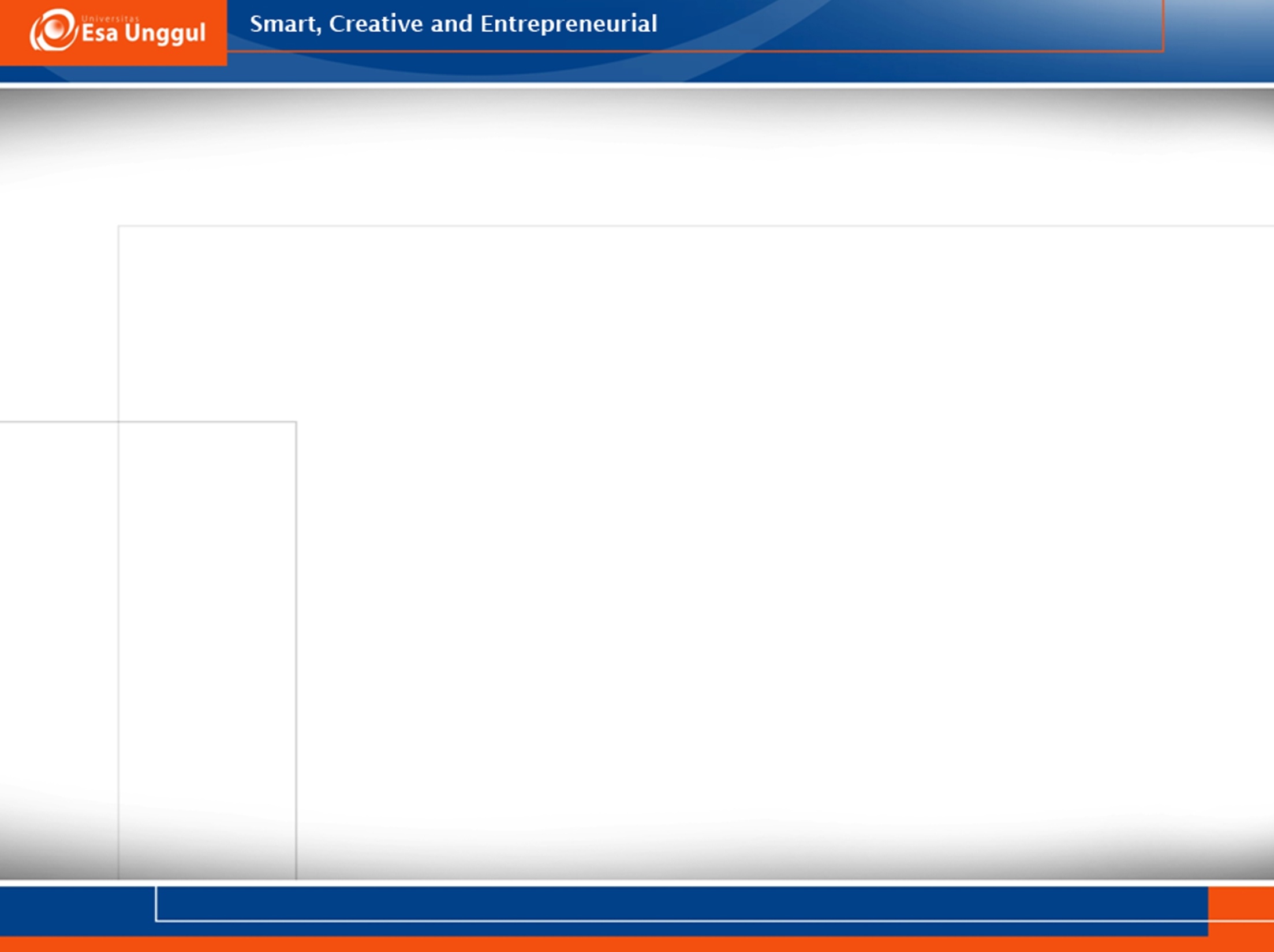 Secondly, the traditional views of the position of women within society are so deeply ingrained that they have not really changed. For instance, not only is the view that women should stay at home and look after their family still widely held, but it is reinforced through images seen on television programmes and advertisements. An example of this is that few men are ever seen doing housework on television, since this is traditionally thought of as "a woman's job".Thirdly, since families often need two incomes in order to enjoy a good standard of living, a woman finds herself doing two jobs: one at home and one at the office. So, it could be said that a woman's position has, in fact, deteriorated rather than improved, with the result that women carry the burdens of equality but get none of the benefits.
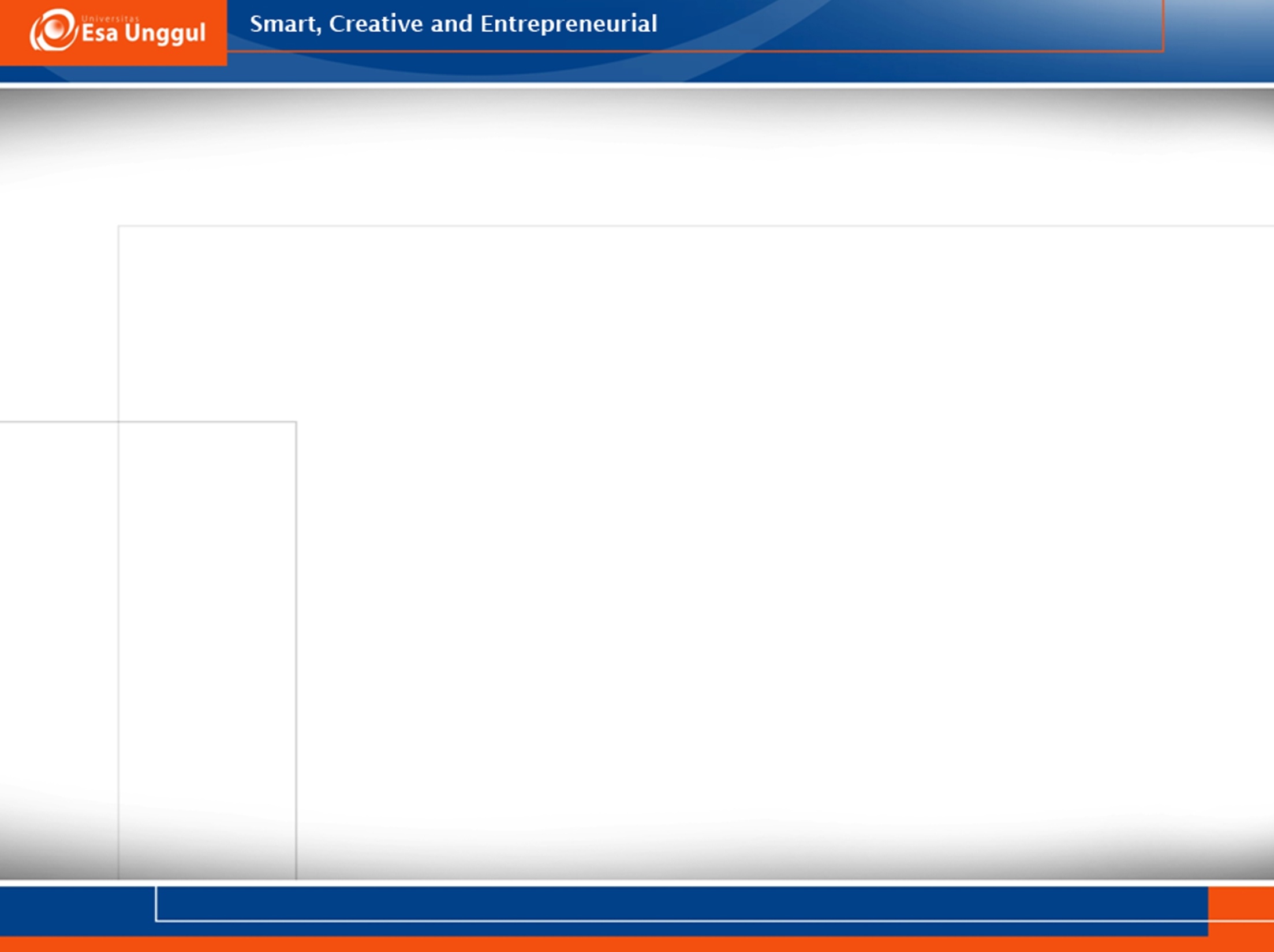 In contrast, there are some people who claim that the problem of sexual discrimination no longer exists. They point out that women do, after all, have legal rights intended to protect them from discrimination. In addition, a few women are now beginning to reach top positions as judges, business leaders and politicians, while a number of other previously all-male professions are opening their ranks to women. Nonetheless, these examples are not the norm and discrimination is still very much with us.Taking these points into consideration, I would say that the position of women has improved only slightly. While rules and laws have changed, it is the deep-rooted opinions of people within society which are taking a longer time to evolve. Needless to say, attitudes have changed, sexual discrimination will remain a problem which we all need to face and fight against.
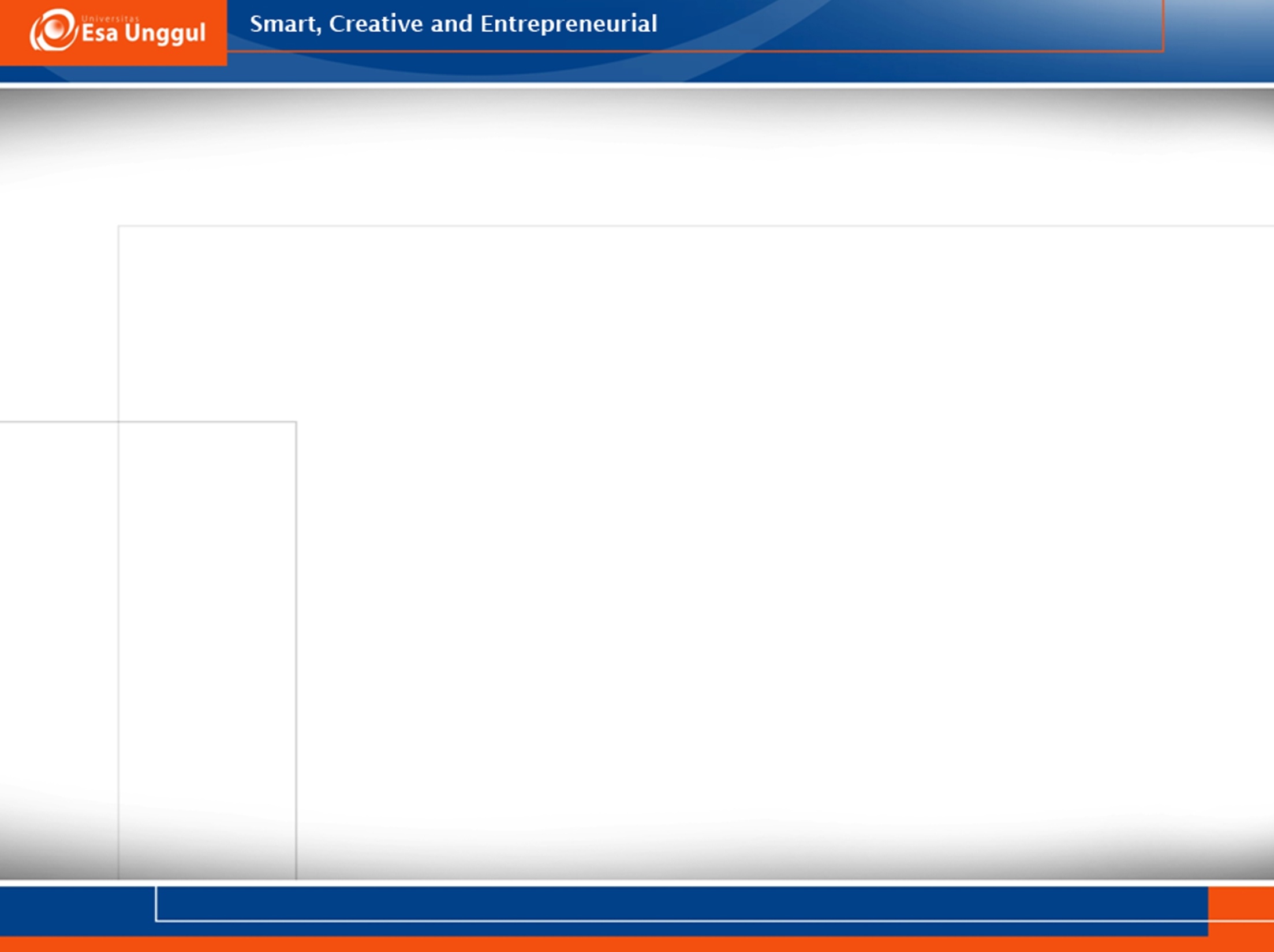 • Introduction –
summary of the topic-clear statement of opinion• Main body• …………………………………………….…………………………………………..• ………………………………………….…………………………………………..• ………………………………………………………………………………
• Conclusion-…………………………………………….………………………………………….…
 Works consulted
Taken from "Successful Writing Proficiency" by Virginia Evans
 SOURCE: http://academicwriting.wikidot.com/opinion-essays